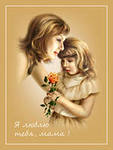 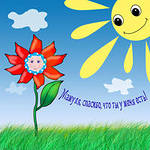 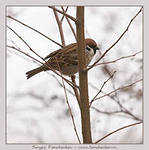 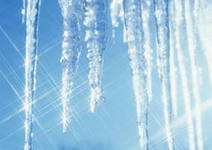 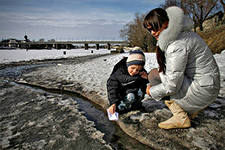 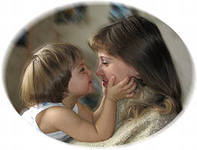 СПАСИБО!
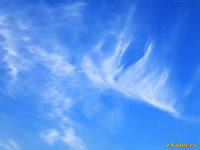 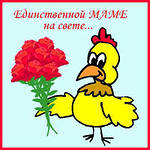